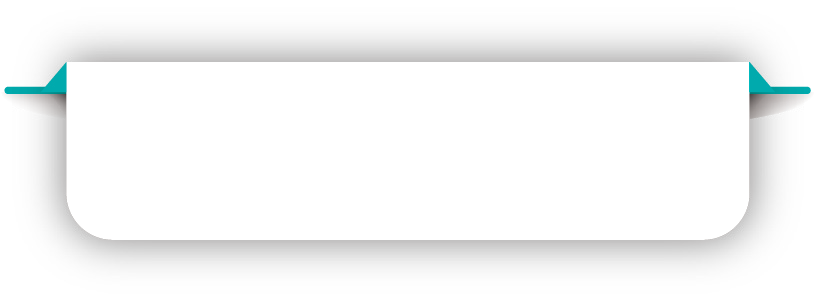 附件 18.3
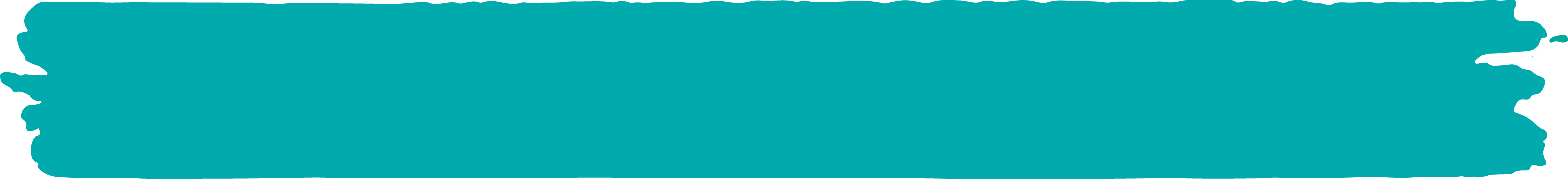 學習狀態咪錶
1
學習狀態咪表範本	1
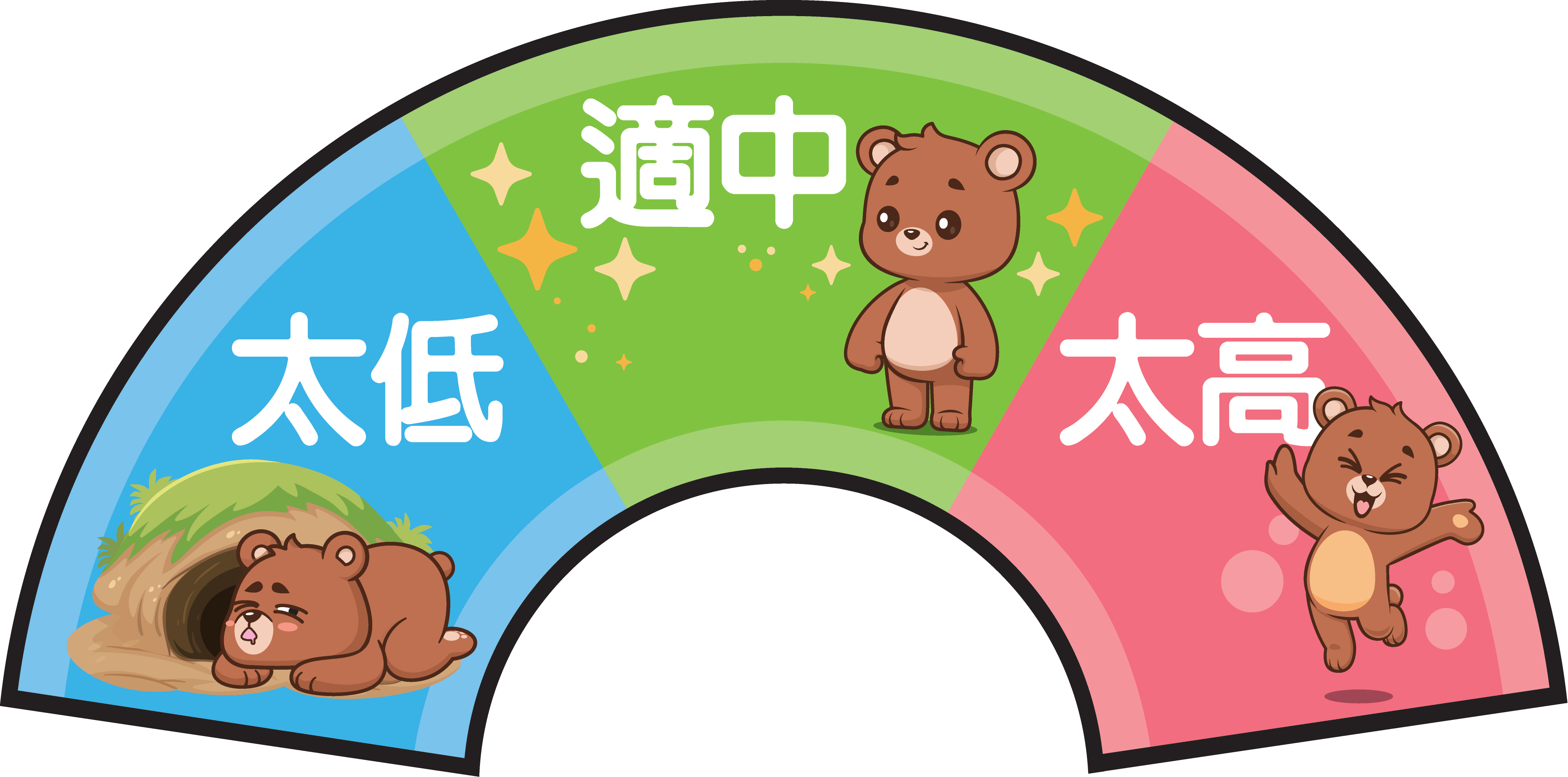 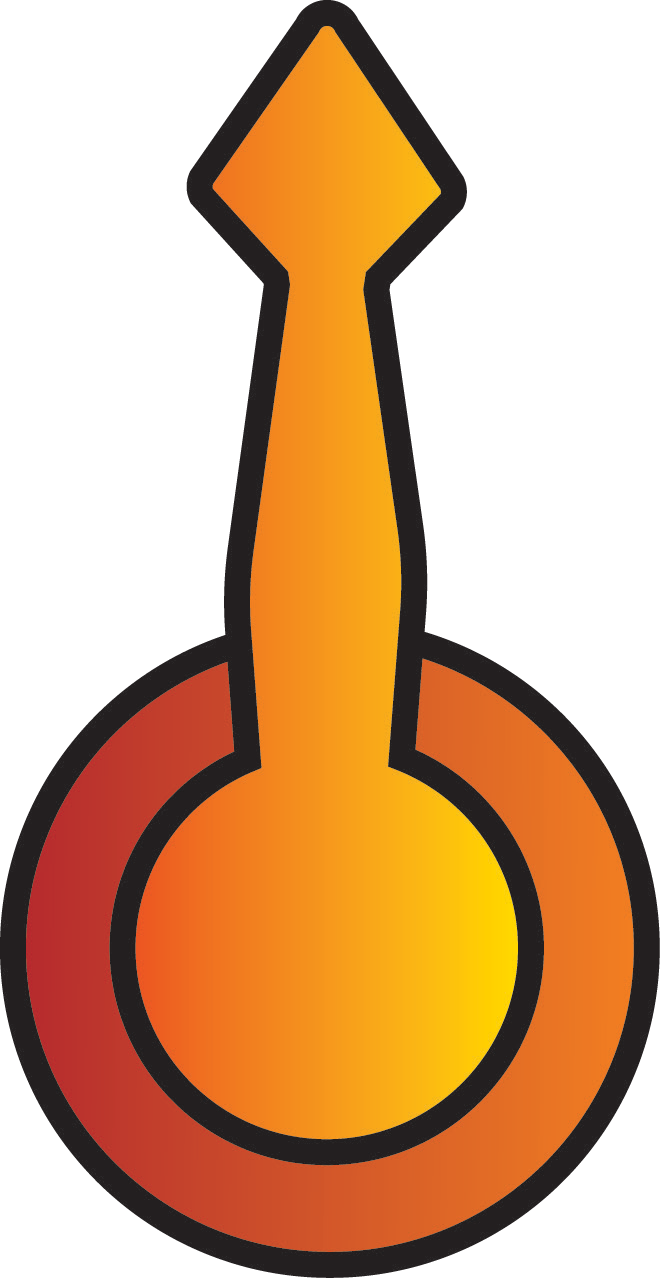 2
學習狀態咪表範本	2
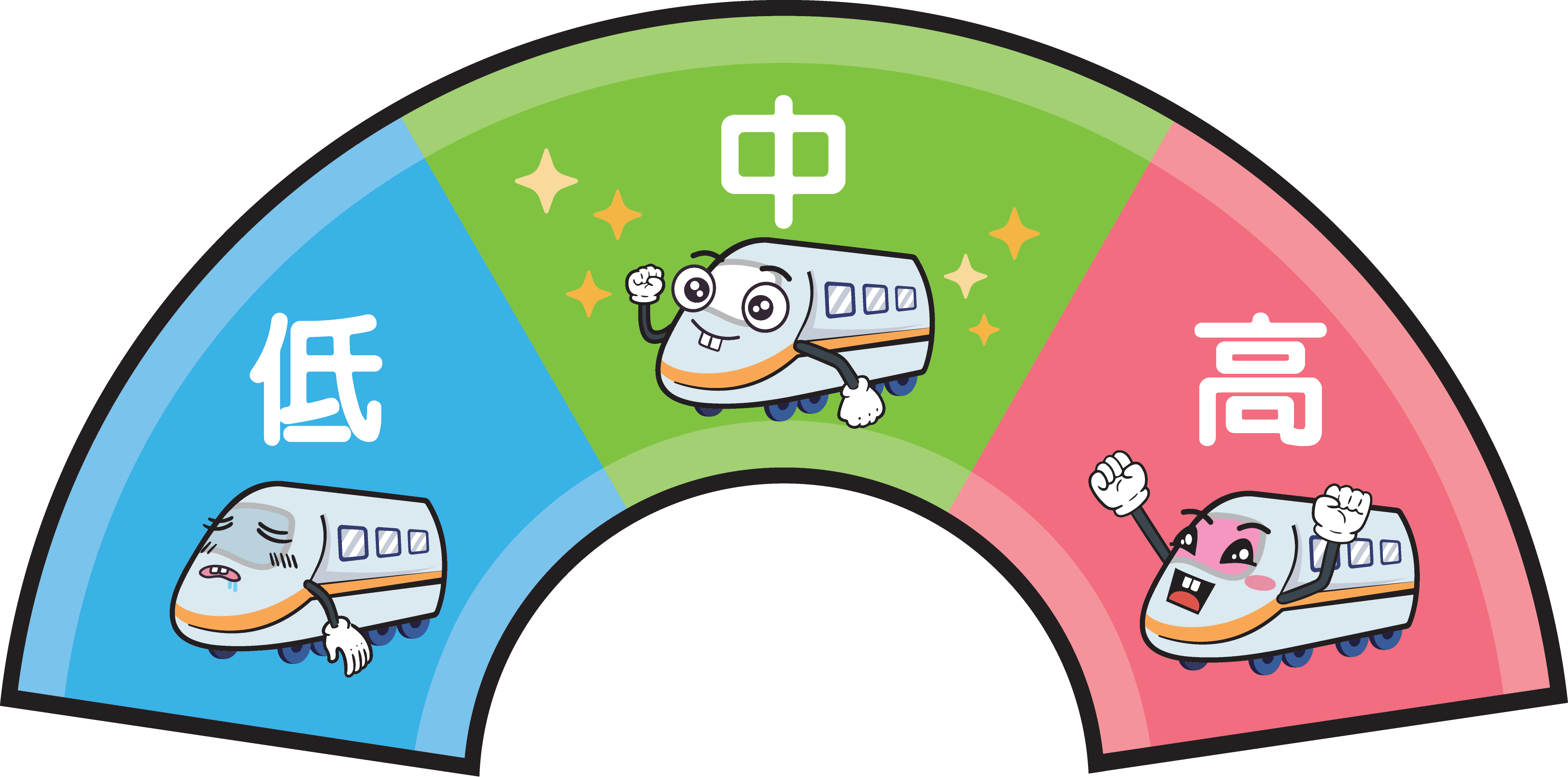 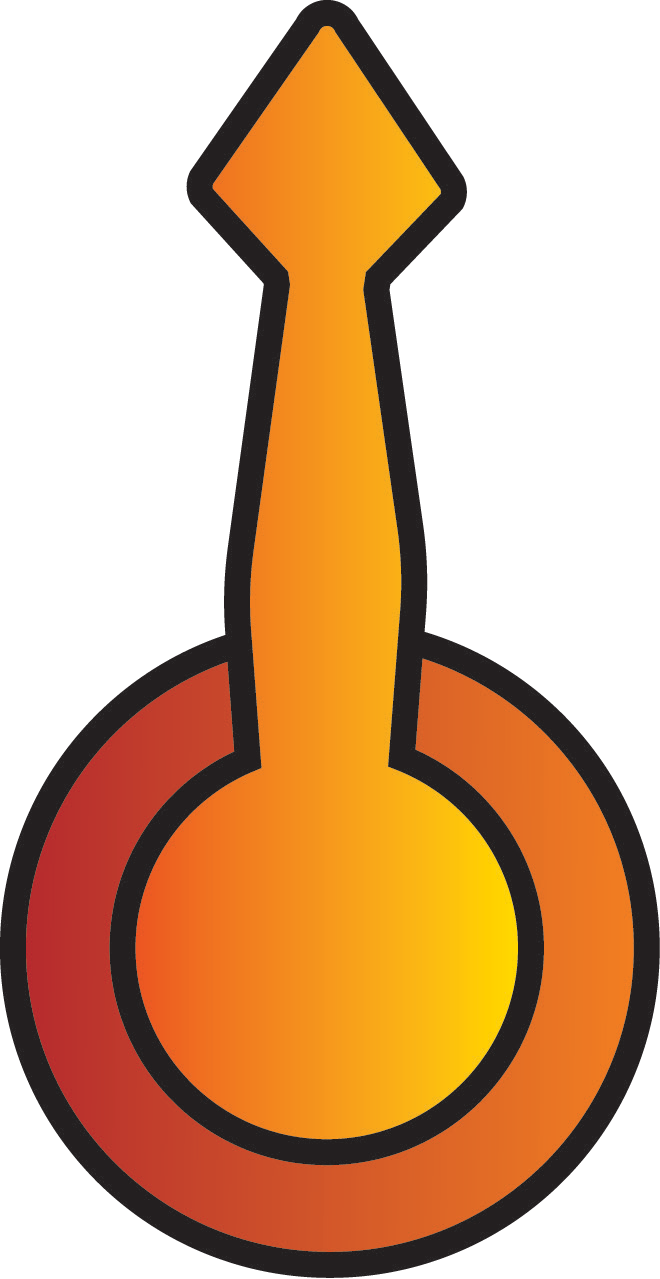 3